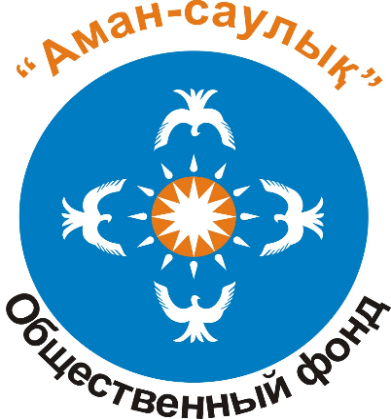 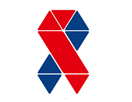 Казахский научный центр дерматологии и инфекционных заболеваний
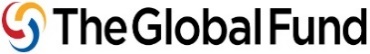 Выполнение Задачи 1 Гранта ГФСТМ: «Разработать и внедрить механизм социального заказа через СПИД-сервисные НПО для обеспечения устойчивых мер в ответ на ВИЧ»

14 мая 2019 года
Проект: «Создание основы для устойчивого ответа по ВИЧ в Казахстане» на 2018 – 2020 годыKAZ-H-RAC/№1578
Цель гранта: Создать  устойчивый национальный  ответ на распространение ВИЧ инфекции  в Казахстане, путем институционализации системы социальных контрактов для расширения доступа уязвимых групп населения и людей, живущих с ВИЧ к услугам по профилактике, уходу и поддержке.
Задача 1 - Разработать и внедрить механизм  социального  заказа через  СПИД-сервисные НПО для обеспечения устойчивых национальных мер в ответ на ВИЧ.
Субконтрактер: ОФ «Аман-Саулык».
Задача 2 - Усилить профилактические  мероприятия  среди  уязвимых групп населения, предоставить  комплекс услуг по уходу  и поддержке  людям, живущим  с ВИЧ
Субконтрактер: ОЮЛ «КазСоюзЛЖВ»
Выполнение Задачи 1 Гранта ГФСТМ в 2018 году
1. Анализ нормативно-правовой базы по предоставлению государственного социального заказа для НПО.
2. Разработка квалификационных требований к СПИД-сервисным НПО, аутрич-работникам, соцработникам и равным консультантам.
3. Проведение Круглых столов по оценке нормативной базы и совершенствованию разработанных документов для заключения социальных контрактов (по одному в 1 и 3 кварталах).
4. Проведение Совещаний на центральном и местном уровнях для внедрения и расширения механизма социальных контрактов в регионах (по два во 2 и 4 квартале).
5. Проведение Совещаний с НПО для обсуждения результатов проекта (акиматы, государственные структуры) (по одному в 3 и 4 квартале).
Выполнение Задачи 1 Гранта ГФСТМ в 2019 году
1. Проведение  Круглых  столов  по обсуждению  разработанных документов: Стандарта и Методических рекомендаций, Должностных инструкций и т д. 
2. Проведение мероприятий для повышения осведомленности о социальных контрактах и ​​приверженности государственных органов (рабочие встречи/совещания /семинары/ круглые столы/общественные слушания) на центральном и местном уровнях для продвижения,  внедрения и расширения механизма ГСЗ для всех регионов  Казахстана (6 в год).
3. Тренинги, семинары, совещания с сотрудниками НПО, лицами, принимающими решения  по обсуждению адвокации, направленной на взаимодействие с государственными структурами, исполнительными органами власти для  определения мер по устранению барьеров в получении ГСЗ для проведения  эффективных мероприятий среди КГН.
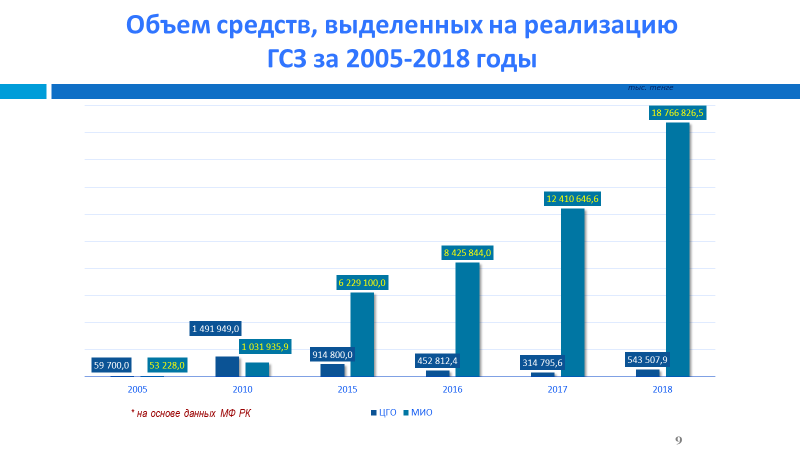 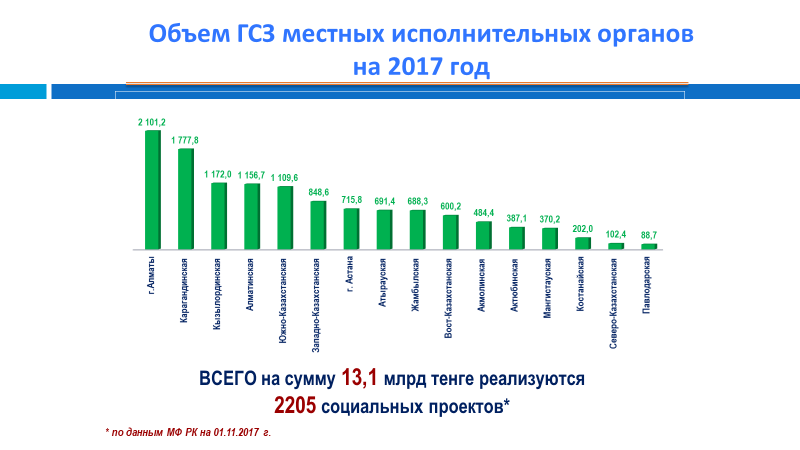 Рекомендации по совершенствованию государственного финансирования СПИД-сервисных НПО
Секретариату СКК рассмотреть возможность участия представителя МИОР РК на заседании СКК для обсуждения внедрения Критериев ГСЗ в конкурсную документацию для СПИД-сервисных НПО.
КНЦДИЗ утвердить на основе представленных ОГЦ СПИД обоснований минимальные ежегодные суммы необходимого государственного финансирования СПИД-сервисных НПО исходя из эпидситуации по каждому региону. 
ОФ «Аман-саулык» направить письма в Акиматы, УЗ регионов, МЗ РК, МИОР РК, ЦПГИ, Партию «Нур Отан» о необходимости выделения государственного финансирования СПИД-сервисных НПО.
ОФ «Аман-саулык» обсудить на заседании рабочей группы по совершенствованию ГСЗ при МИОР РК вопрос вывода ГСЗ из госзакупок, а также отмены для НПО оплаты за вход в портал госзакупок. 
ОФ «Аман-саулык» проводить дополнительные тренинги для усиления потенциала СПИД-сервисных НПО в получении государственного финансирования.
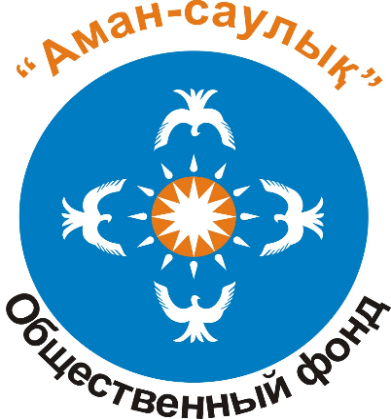 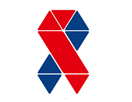 Казахский научный центр дерматологии и инфекционных заболеваний
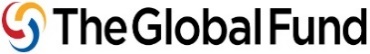 Спасибо за внимание!